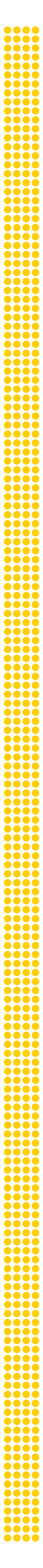 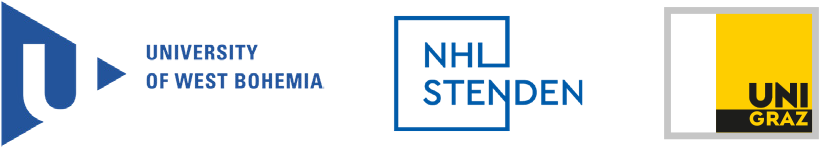 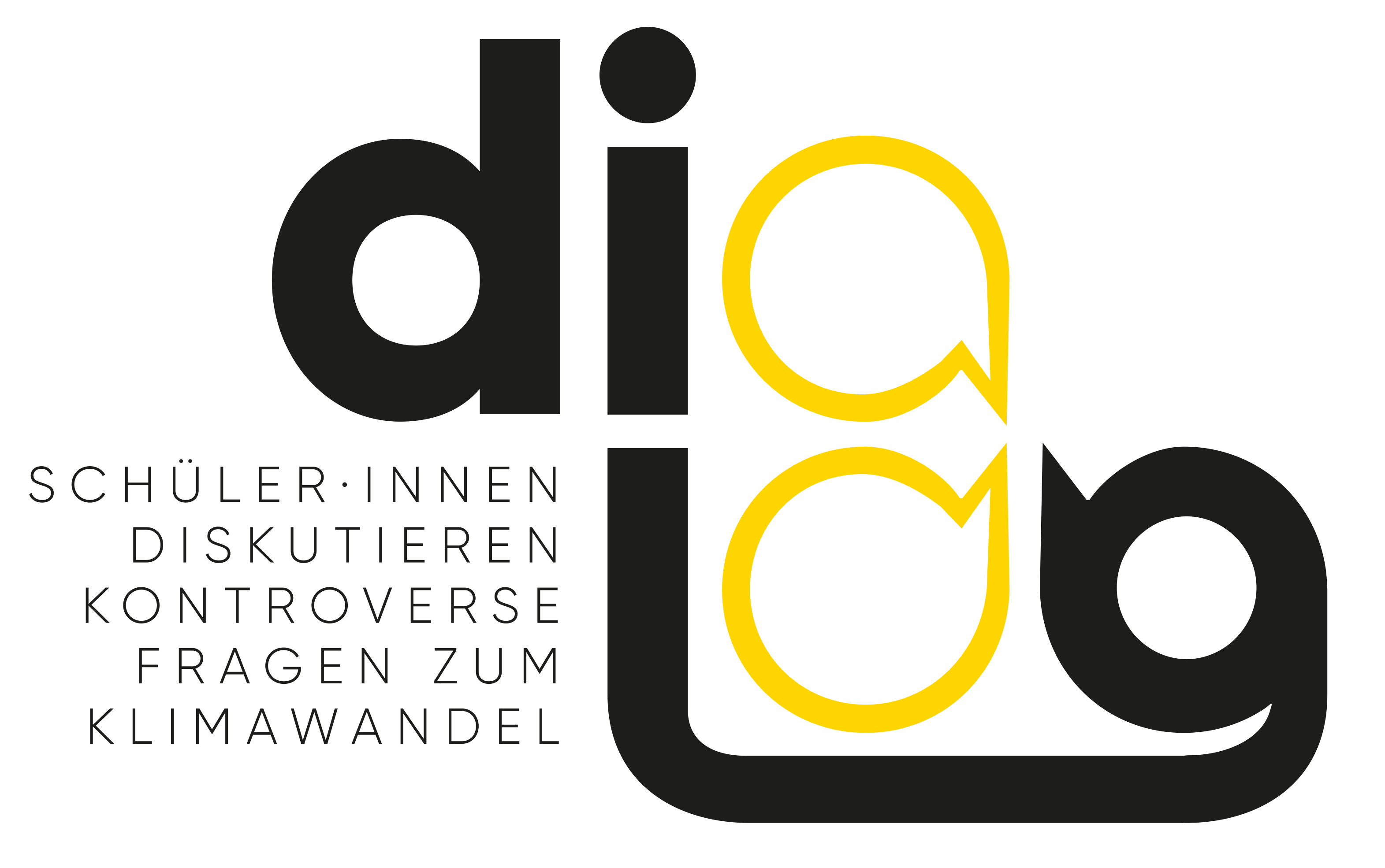 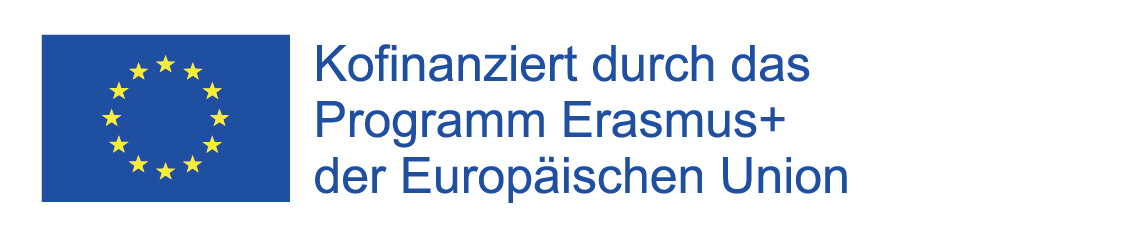 Dieses Projekt wurde mit Unterstützung der Europäischen Kommission finanziert. Die Verantwortung für den Inhalt dieser Veröffentlichung tragen allein die Verfasser_innen; die Kommission haftet nicht für die weitere Verwendung der darin enthaltenen Angaben.
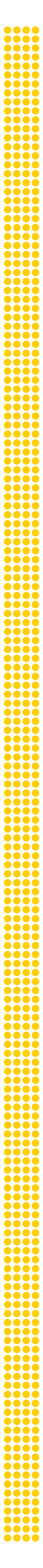 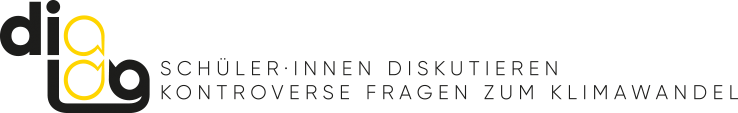 FLEISCH AUS DEM LABOR„Sollen wir zukünftig Fleisch aus dem Labor essen?“ MULTIDIALOG – Lehrermaterial
Autor_innen:Victoria Reinsperger, Universität Graz, ÖsterreichBritta Ehrig, NHL Stenden Hogeschool, NiederlandeJürgen Ehrenmüller, Westböhmische Universität in Pilsen, TschechienStephan Schicker, Universität Graz, ÖsterreichMuhammed Akbulut, Universität Graz, ÖsterreichSabine Schmölzer-Eibinger, Universität Graz, Österreich
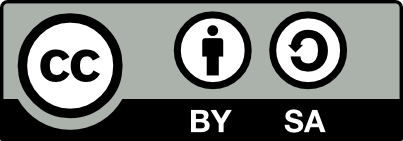 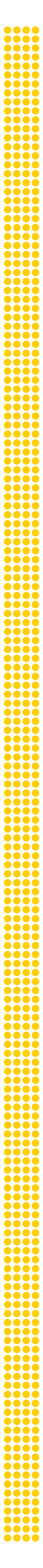 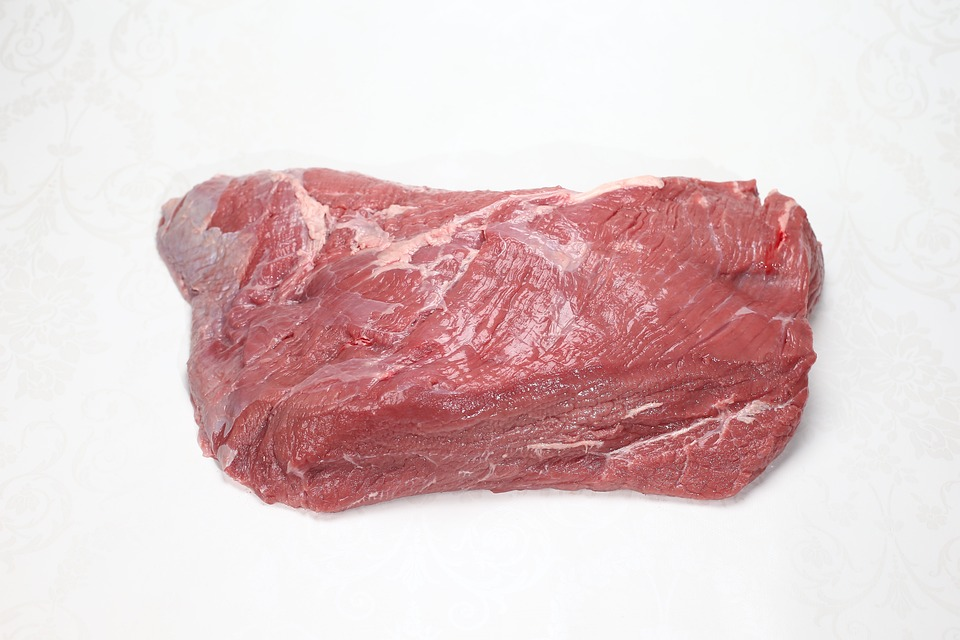 Bildimpuls: Teil 1; A1
Bildquelle: https://pixabay.com/de/photos/rinderinnenschenkel-rindfleisch-1598197/ [09.02.2022] .
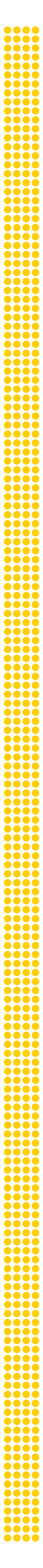 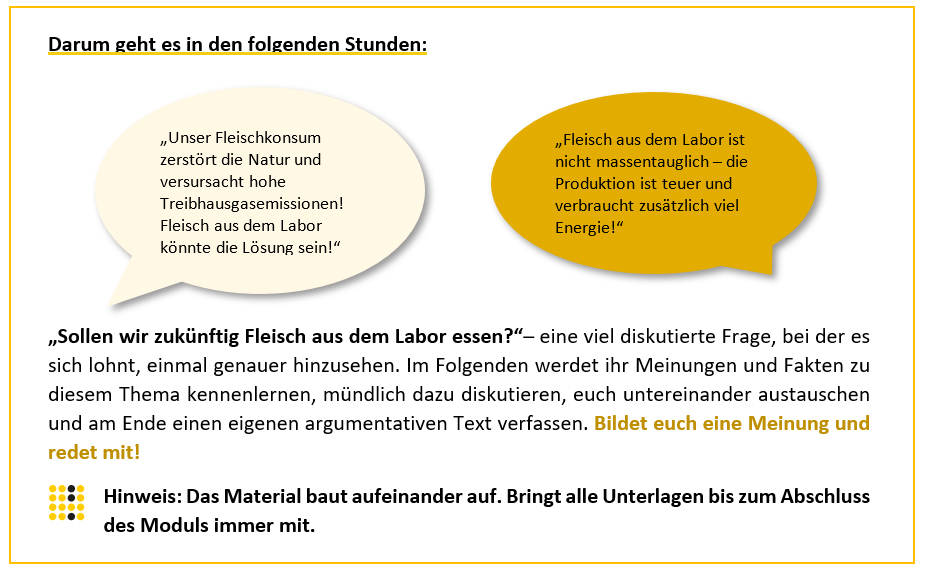 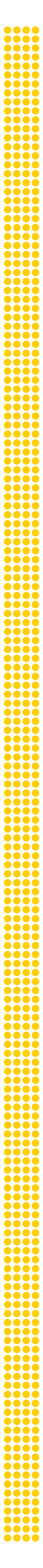 Wie steht deine Rolle dazu?
Tische bitte zurückschieben und eine Reihe in der Mitte der Klasse bilden!
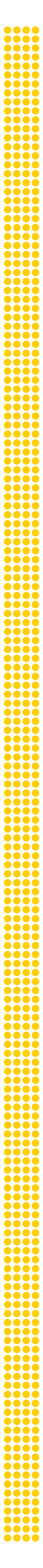 Wie steht deine Rolle dazu?
Stimmt deine Rolle dem Statement zu? → ein Schritt nach vorne
Stimmt deine Rolle dem Statement nicht zu? → ein Schritt nach hinten
stimme nicht zu
stimme zu
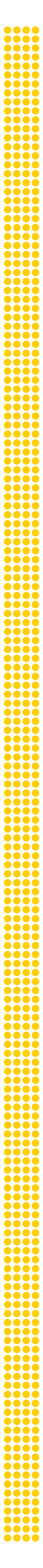 Wie steht deine Rolle dazu?
Stimmt deine Rolle dem Statement zu? → ein Schritt nach vorne
Stimmt deine Rolle dem Statement nicht zu? → ein Schritt nach hinten
stimme nicht zu
stimme zu
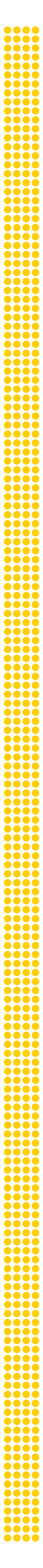 Wie steht deine Rolle dazu?
Dasselbe passiert bei der nächsten Aussage.
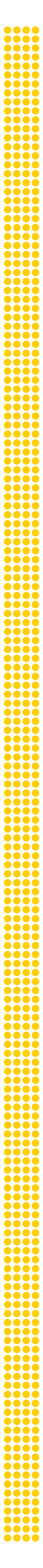 Wie steht deine Rolle dazu?
Dasselbe passiert bei der nächsten Aussage.
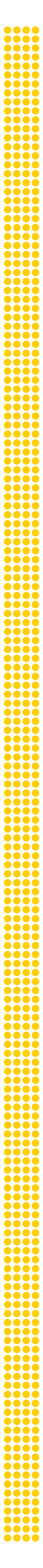 Wie steht deine Rolle dazu?
… bis am Ende alle auf unterschiedlichen Positionen im Raum stehen.
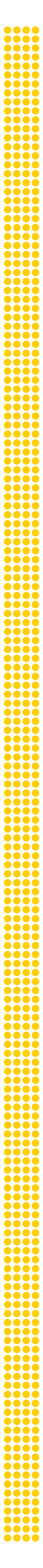 Alles klar?Dann kann es losgehen!
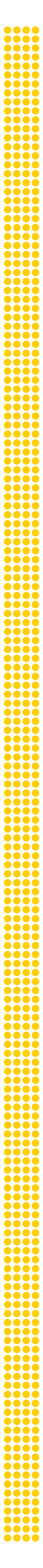 Wie steht deine Rolle dazu?
1. Ich ekle mich nicht bei der Vorstellung, dass ich In-vitro-Fleisch esse.
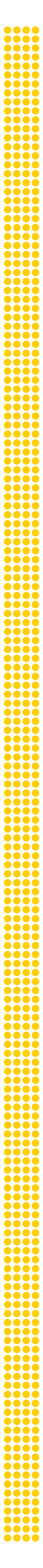 Wie steht deine Rolle dazu?
2. Man sollte offen für In-vitro-Fleisch sein, denn die Bekämpfung des Klimawandels erfordert kreative Lösungen.
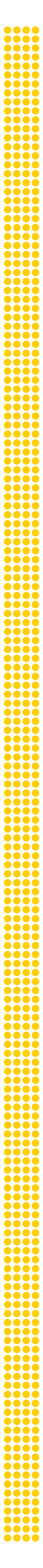 Wie steht deine Rolle dazu?
3. Eine vegetarische/vegane Ernährung ist für mich nicht die einzige Lösung.
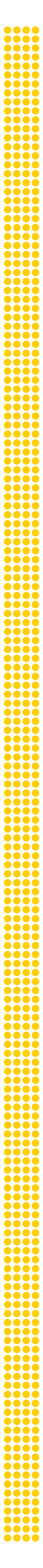 Wie steht deine Rolle dazu?
4. Es hätte keine negativen Auswirkungen, wenn In-vitro-Fleisch traditionelles Fleisch vollkommen ersetzen würde.
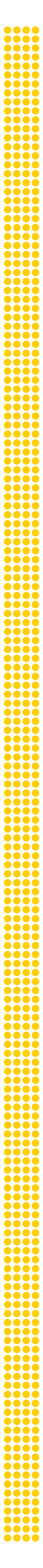 Wie steht deine Rolle dazu?
5. Wir werden unsere bisherigen Gewohnheiten ändern müssen, um etwas gegen den Klimawandel zu tun.
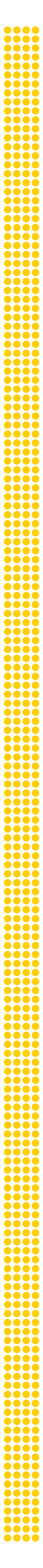 Wie steht deine Rolle dazu?
6. In-vitro-Fleisch kann uns die gleichen Nährstoffe bringen wie traditionelles Fleisch.
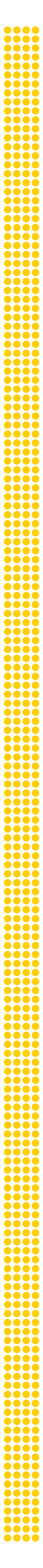 Wie steht deine Rolle dazu?
7. Auf Fleisch würde ich eher aufgrund des Klimas als aufgrund des Tierschutzes verzichten.
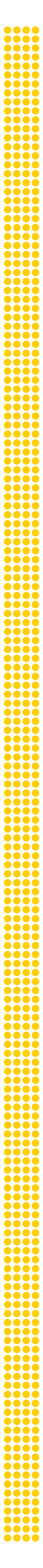 Wie steht deine Rolle dazu?
8. Die Ernährungsgewohnheiten von Menschen werden sich in den nächsten Jahren ganz stark verändern.
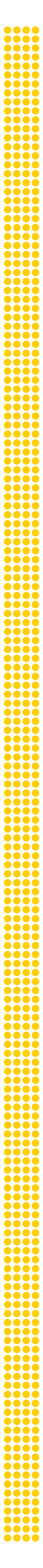 Wie steht deine Rolle dazu?
9. Es wird schon bald möglich sein, In-vitro-Fleisch in großen Massen umweltschonend zu produzieren.
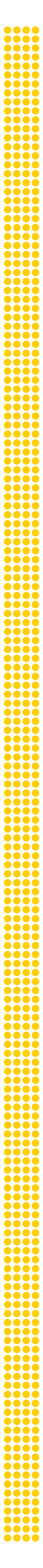 Wo stehen deine Rolle und die anderen Rollen jetzt?